A Pharmagora Életminőség Klaszter takarmány és élelmiszer fejlesztései
Dr. Tóth Tamás
[Speaker Notes: Megjegyzés hozzáadásához kattintson ide.]
SAJÁT Funkcionális élelmiszer fejlesztések
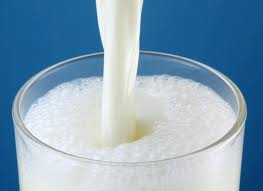 Omega-3 és konjugált linolsav (CLA) növelése
Hús , tej- és tejtermékek
Szív- és érrendszeri betegségek
Diabétesz
Koraszülés
Tojás és követő termékek
A funkcionális élelmiszerfejlesztéseink fontosabb lépései
Hatástani terület meghatározása
Speciális takarmányozás kidolgozása
Élelmiszer alapanyag előállítás
Tovább feldolgozott élelmiszerek előállítása
Kémiai-, érzékszervi vizsgálatok
Prekliniai, klinikai, stb. vizsgálatok
Piacra vitel, marketing, stb.
TEJ: a fejlesztés lényege
A magyarországi gyakorlatban nem elterjedt fűszenázs alapú takarmányozás kombinálása egy saját fejlesztésű bendővédett omega-3 zsírkiegészítővel
Bejelentett szabadalmi száma: PCT/IB2011/052014
A kísérleti sajt vizsgált omega-3 és konjugált linolsav (CLA) tartalma
Mértékegység: mg/100 g sajt
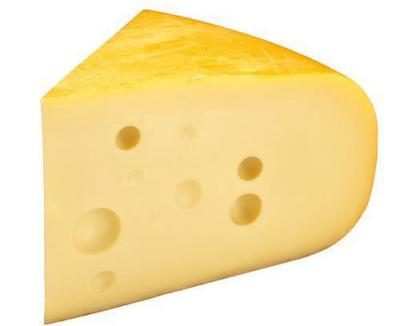 +177-550%
Omega-3
CLA
Rövidítések: CLA=konjugált linolsav; ALA=alfa-linolénsav; EPA=eikózapentaénsav; DPA=dokózapentaénsav; DHA=dokózahexaénsav
*Óvári trappista (Óvártej Zrt., Mosonmagyaróvár); **GRASS sajt (Adexgo Kft., Balatonfüred)
1/perc
* min.P<0,05
kardiovaszkuláris hatástani terület
 Szegedi Tudományegyetem, Általános Orvostudományi Kar, FARMAKOLÓGIAI ÉS FARMAKO-TERÁPIAI INTÉZET
*
*
*
*
*
Idő (perc)
PREKLINIKAI VIZSGÁLATOK (modell állat: patkány) – A szívfrekvencia változása 40 perc coronaria arteria lekötés és 120 perc reperfúzió során a kontroll és a „GRASS tej” (kísérleti) fogyasztását követően
„Grass tej” pilot study (klinikai vizsgálat)
14 személy (amatőr, profi sportolók)
3×2 dl „Grass tej”/nap
Vérvétel: 0., 30., 90. napon
Össz-, LDL-, HDL-koleszterin, triglicerid
EKG, vérnyomás-mérés
Terheléses vizsgálatok
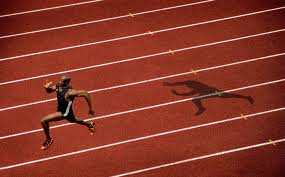 Piacbevezetés előtt álló termékek
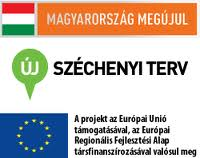 A funkcionális élelmiszer fejlesztés takarmányozási háttere
Speciális takarmányokat előállító üzem építése, CLA előállítás (1.3.1-11/B-2011-0033)
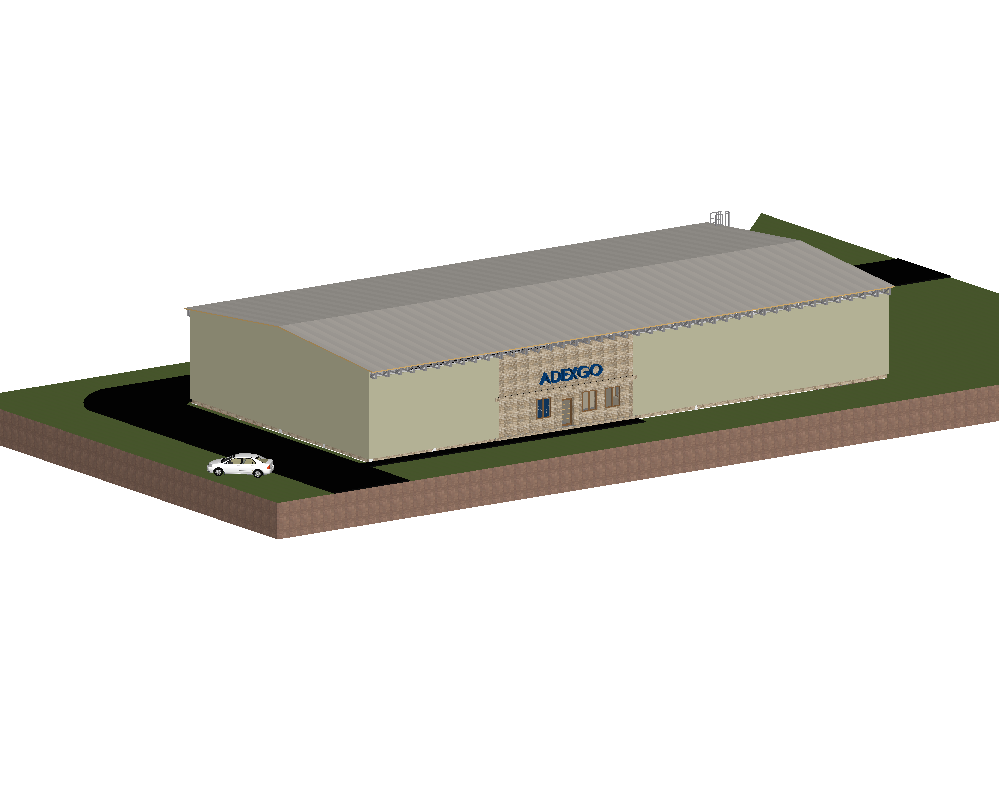 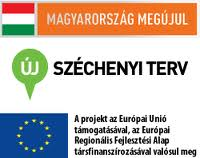 Omega-3 zsírsavakat tartalmazó zsírkészítmények
TERMÉK 1

TERMÉK 2

TERMÉK 3
Speciális zsírsav összetételű halolaj
Feltárt lenmagdara/lenolaj
Szárított tengeri alga
+Antioxidánsok (pl. E-vitamin)
+Saját fejlesztésű burkolási technológia
(kérődzőknek szánt termékek esetében)
Mela-Dry (szárított melasz)
Folyékony melasz
Szárított melasz
„A cukorgyártás melléktermékeként létrejövő melasz többirányú hasznosítása a gyógyhatású funkcionális élelmiszerek előállításában”
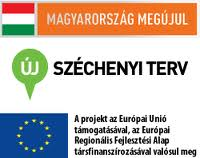 GOP-1.3.1-09/B-2010-0012
A klaszter cégeinek közreműködése funkcionális élelmiszer fejlesztésekben
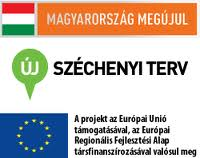 Elnyert pályázatok
FP7-es pályázat („PIVOTAL ASSESSMENT OF THE EFFECTS OF BIOACTIVES ON HEALTH AND WELLBEING. FROM HUMAN GENOMA TO FOOD INDUSTRY”)
„Tradicionális alapú, egészségvédő hatású, prémium minőségű hús-készítmény család fejlesztése”
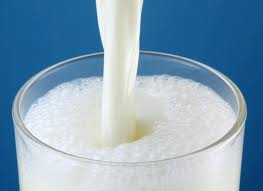 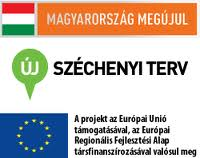 KÖSZÖNÖM A MEGTISZTELŐ FIGYELMET!
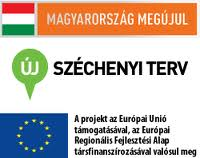